Институт химии СПбГУ: научный автопортрет
Маньшина А.А.
Председатель научной комиссии по направлению Химия
16.01.2018
1
2017 Результаты анализа
Институт химии СПбГУ занимает достойное место в общем рейтинге (МГУ, РАН, КАН, МТИ) по «качеству» публикаций в области «Химия»
Направления исследований представлены в достаточной степени полно
Низкий уровень междисциплинарности
Относительно низкий уровень сотрудничества
2
2017 План действий
PR кампании
Расширение сотрудничества
Формирование новых «точек роста»
3
PR кампания 2017
Научные группы – актуализация и размещение информации на сайте
Исследовательская группа – это научный коллектив, который демонстрирует высокую степень солидарности для достижения определенной научной цели. 
Как правило, данная группа немногочисленна, она характеризуется многолетним сотрудничеством, дружескими связями. 
Эта группа закалена на основе преодоления многочисленных трудностей, здесь сложились специфические образцы поведения, в том числе совместного отдыха.
4
Кафедры и лаборатории Института химии
Профильные лаборатории
Лаборатория биомедицинской химии (5)
Лаборатория химической фармакологии (1)
Кафедры  (14)/(55)
Кафедра аналитической химии (6)
Кафедра квантовой химии (2)
Кафедра коллоидной химии (2)
Кафедра лазерной химии и материаловедения (4)
Кафедра общей и неорганической химии (6)
Кафедра органической химии (9)
Кафедра радиохимии (7)
Кафедра физической органической химии (1)
Кафедра физической химии (5)
Кафедра химии высокомолекулярных соединений (3)
Кафедра химии природных соединений (1)
Кафедра химии твердого тела (3)
Кафедра химической термодинамики и кинетики (3)
Кафедра электрохимии (3)
5
Научные группы Института химии
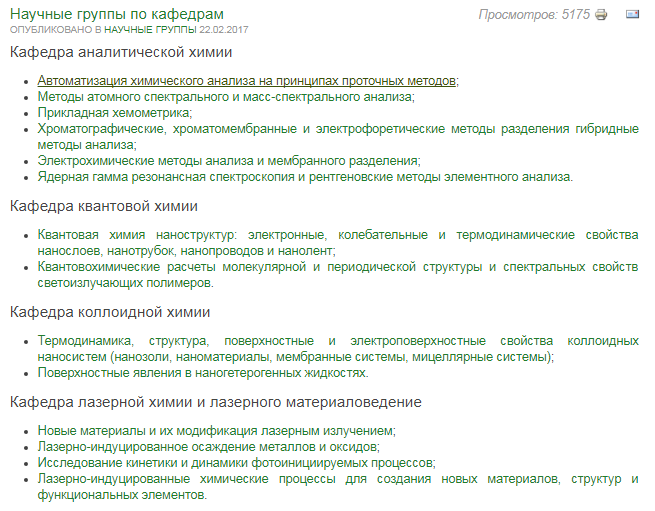 6
Научные группы Института химии
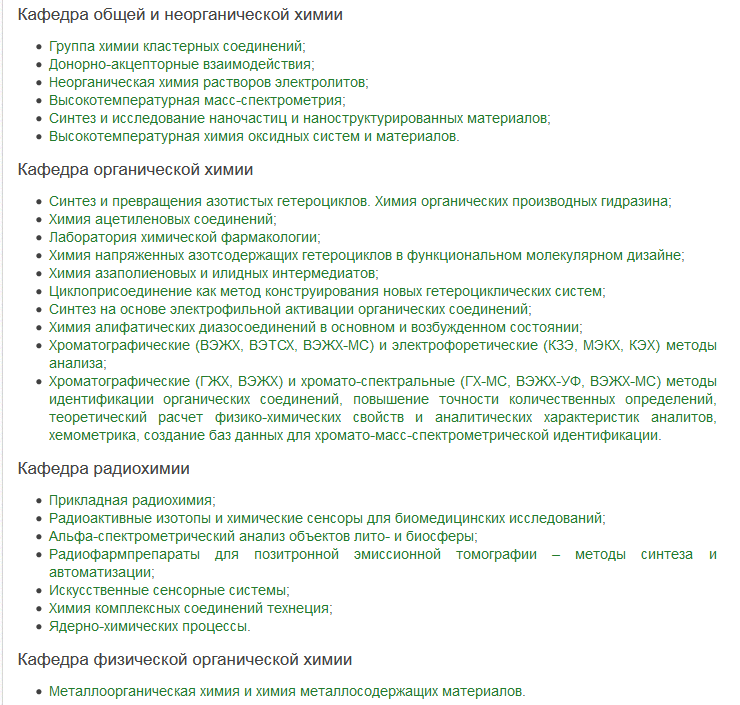 7
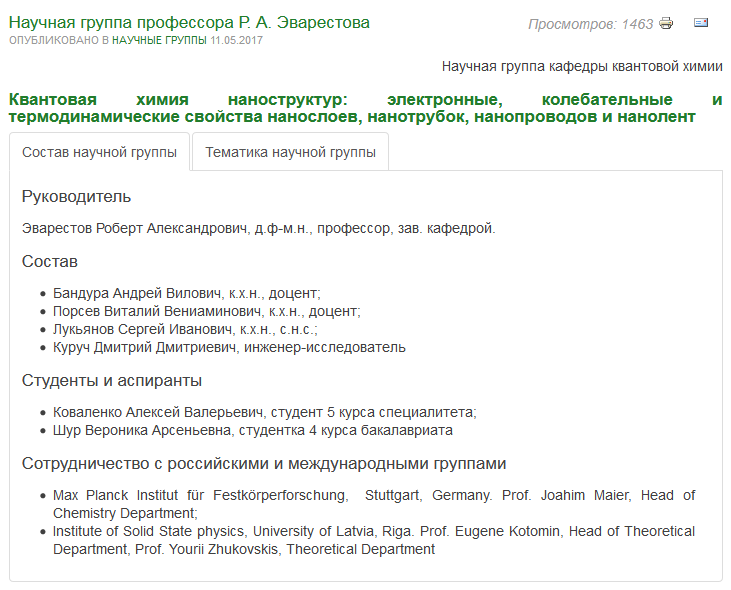 8
Яндекс поиск
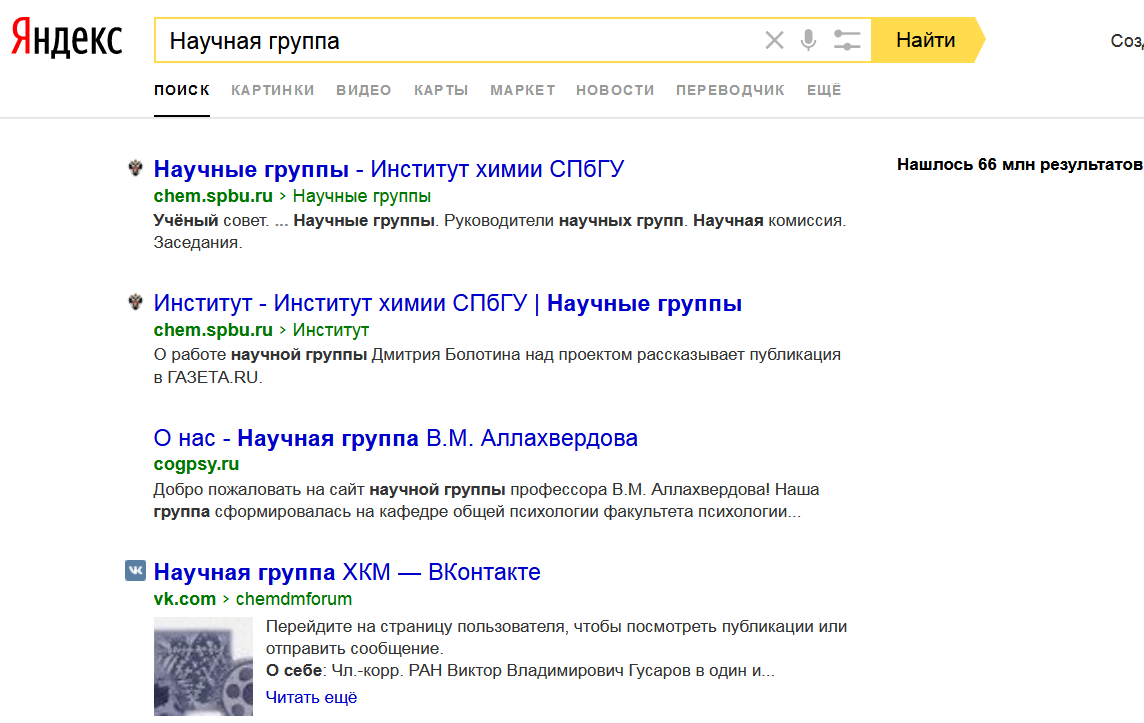 9
Google поиск
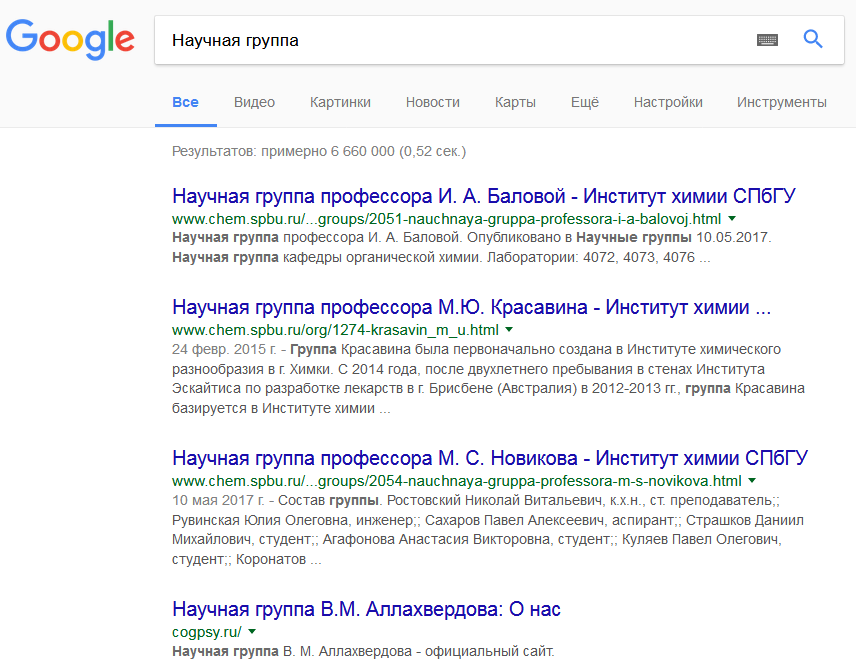 10
Карта научных исследований ИХ
Цель:
Увеличить доступность информации о научных исследованиях
Облегчить стороннему пользователю поиск партнера среди сотрудников ИХ
Увеличить цитируемость научных публикаций
Увеличить число научных, индустриальных, ... партнеров.
ООО "Северо-Западный центр трансфера технологий“
ООО НПО "Инноватех“
ПАО «СИБУР Холдинг»
Газпромнефть
11
Карта научных исследований
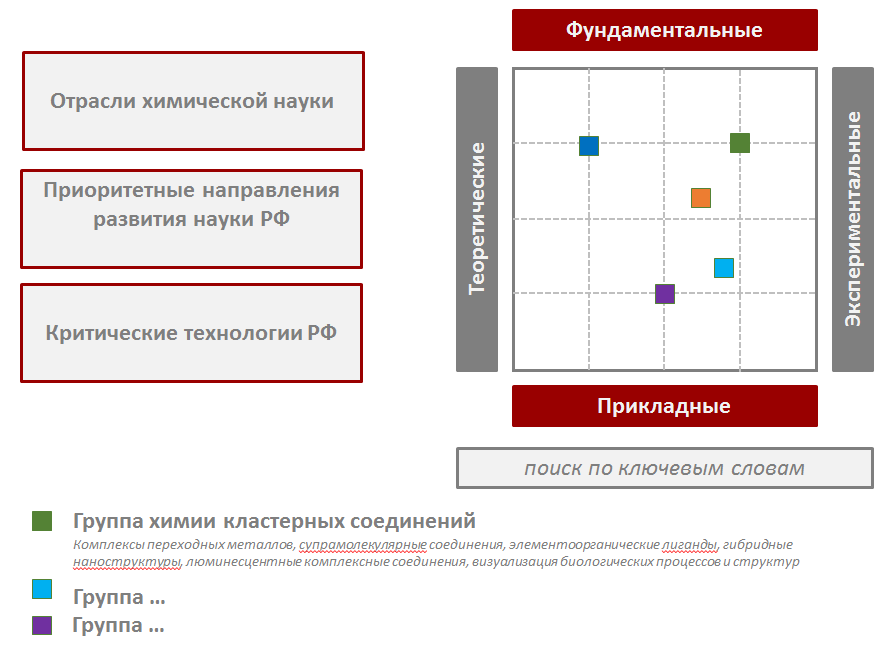 Фаза альфа – разработка алгоритмов построения модуля: описание на серверном языке или на стороннем языке для интерактивной графики и затем встраивание в сам сайт. 
Фаза бета – с использованием реальных данных 
+ Англоязычная версия
12
Анкета для карты научных исследований
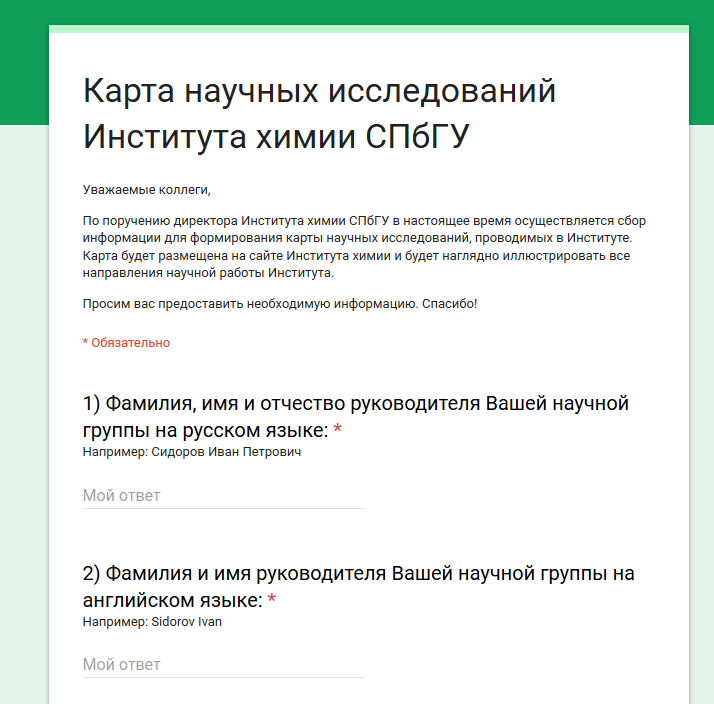 13
Автопортрет научных групппо результатам анкетирования
14
Распределение исследований по направлениям химии (от одного до трех вариантов)
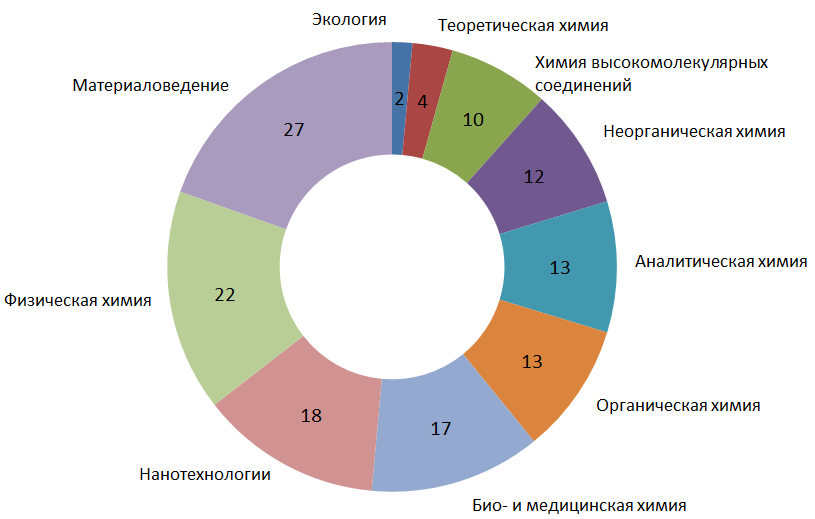 15
Что мы исследуем
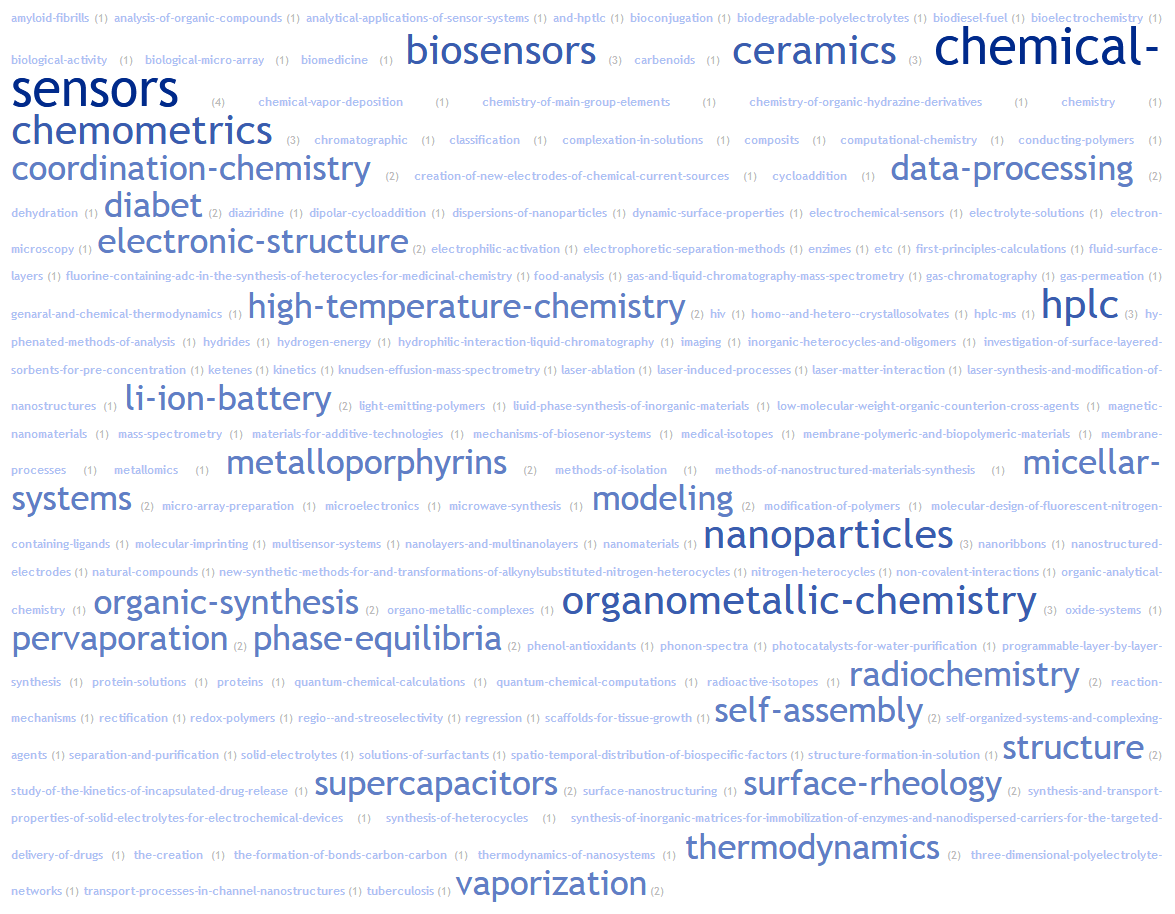 16
TagCrowd
Характер исследований
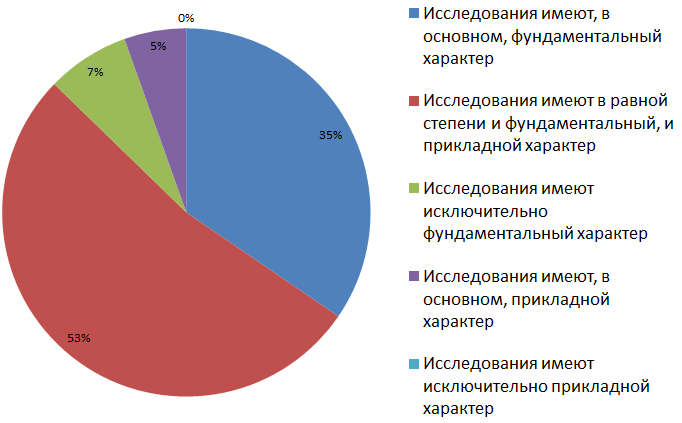 17
Характер исследований
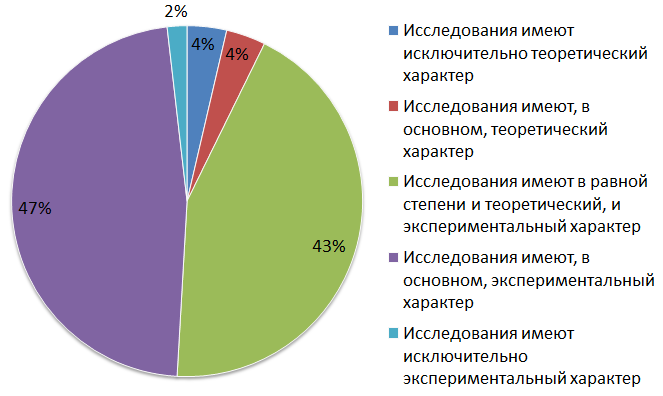 18
Критические технологии РФ (любое количество вариантов)
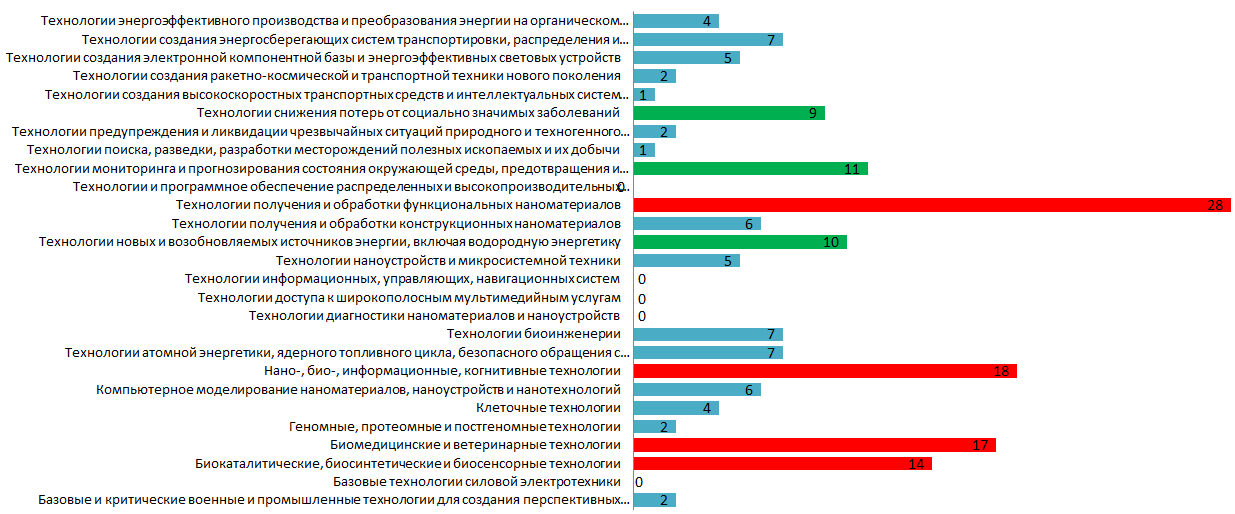 19
Приоритетные направления развития науки, технологий и техники РФ (любое количество вариантов)
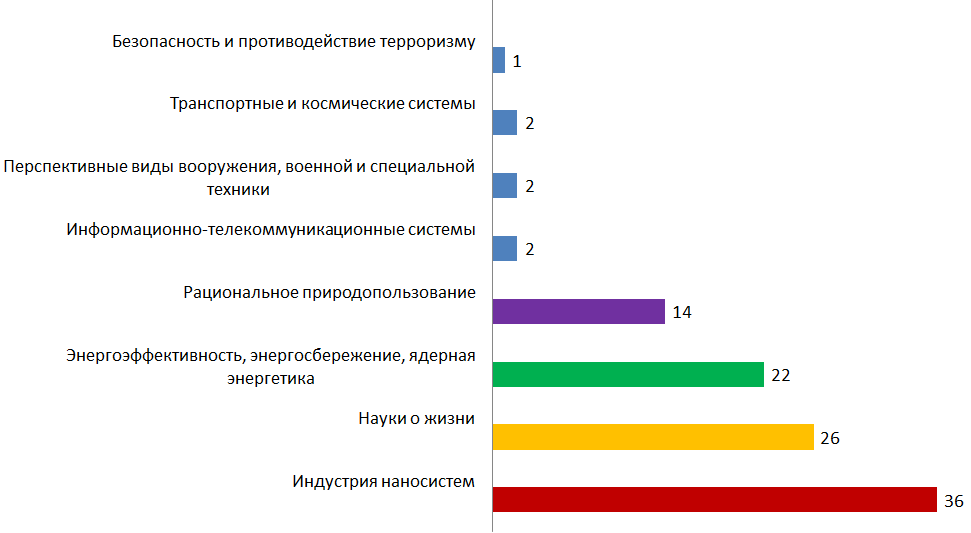 20
Автопортрет
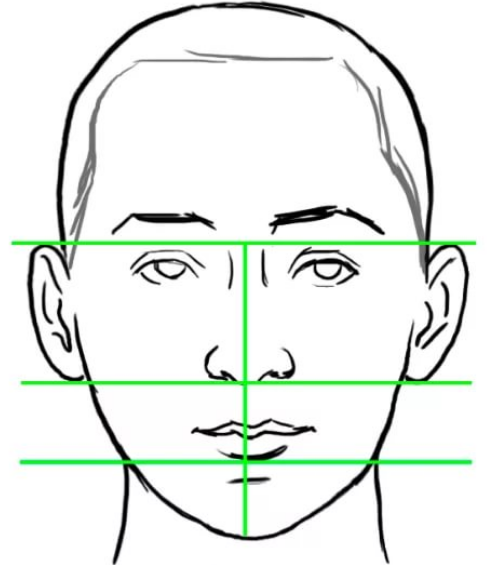 Нанотехнологии/наноматериалы
В равной степени фундаментальный и прикладной характер
В основном экспериментальные исследования
21
Карта научных групп
VOS viewer – visualizing scientific landscape
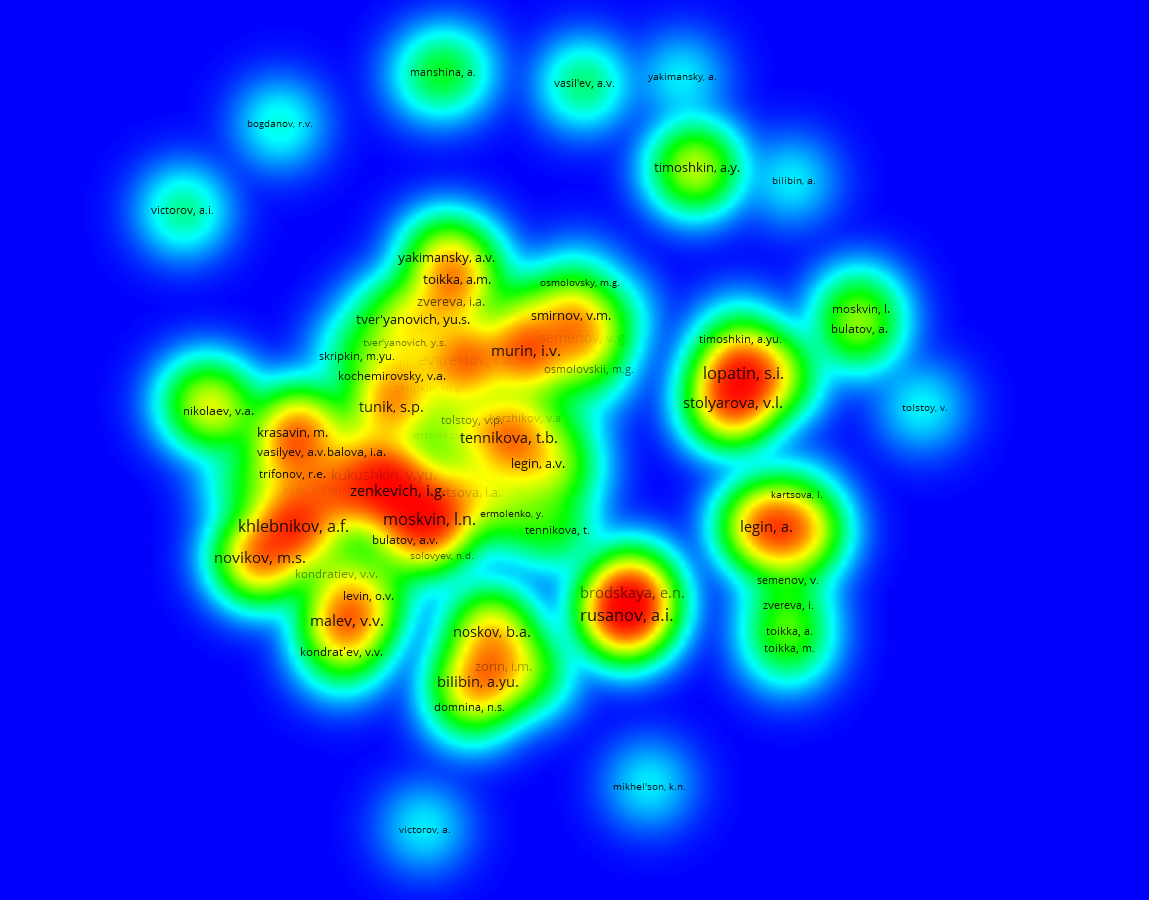 Руководители научных групп
Члены коллектива не учитывались
Анализ по публикациям
22
Взаимодействие научных групп
VOS viewer – visualizing scientific landscape
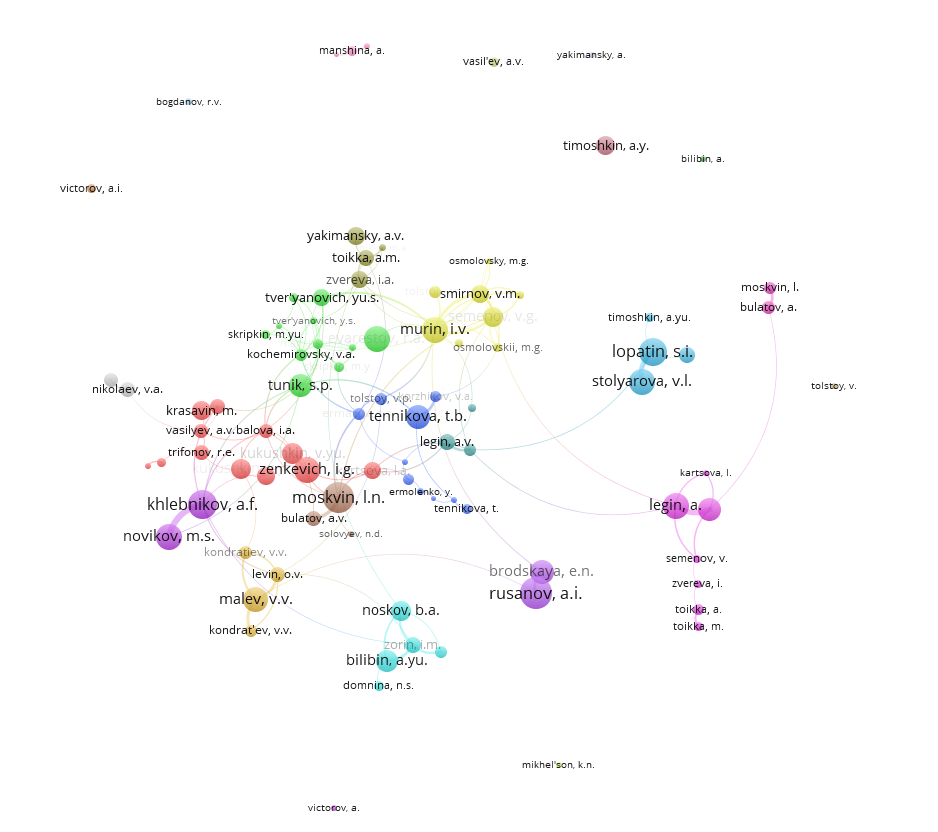 Руководители научных групп
Члены коллектива не учитывались
Анализ по публикациям
23
Взаимодействие между руководителями научных групп
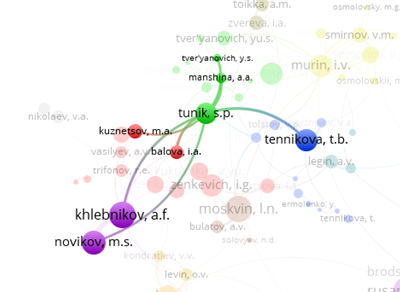 24
Взаимодействие между руководителями научных групп
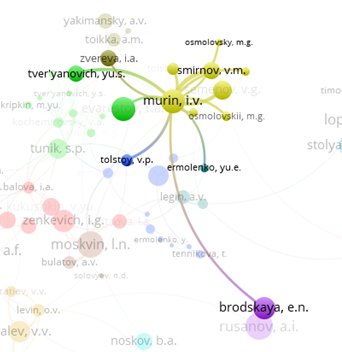 25
Взаимодействие между руководителями научных групп
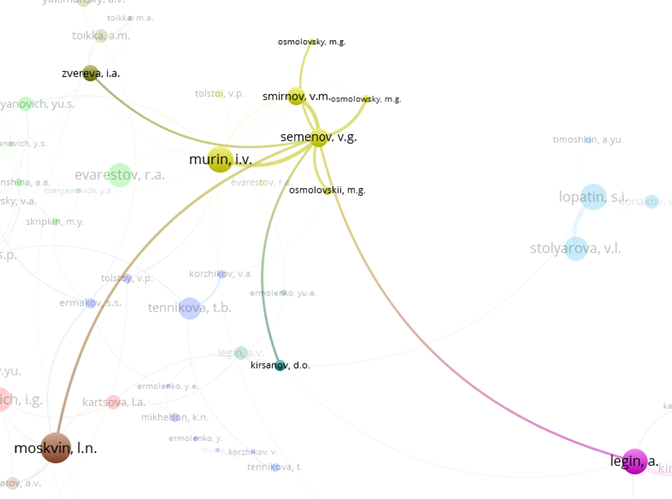 26
Контакты руководителей групп
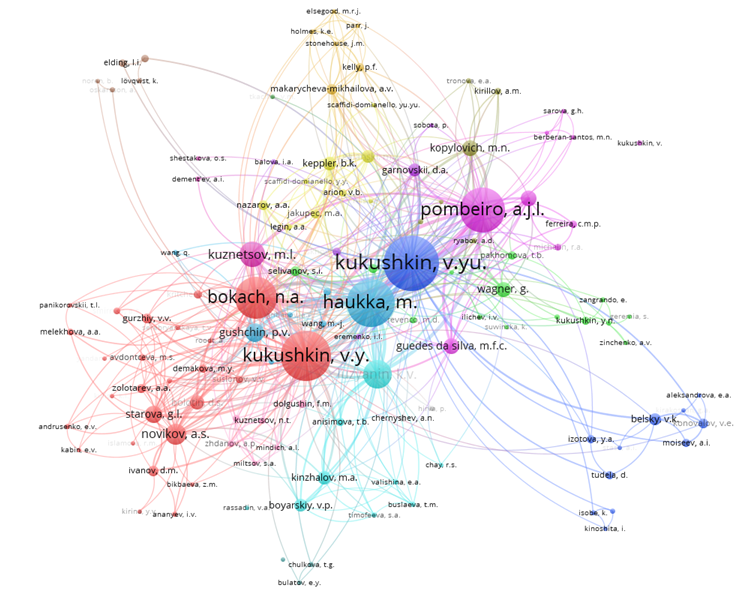 27
Контакты руководителей групп
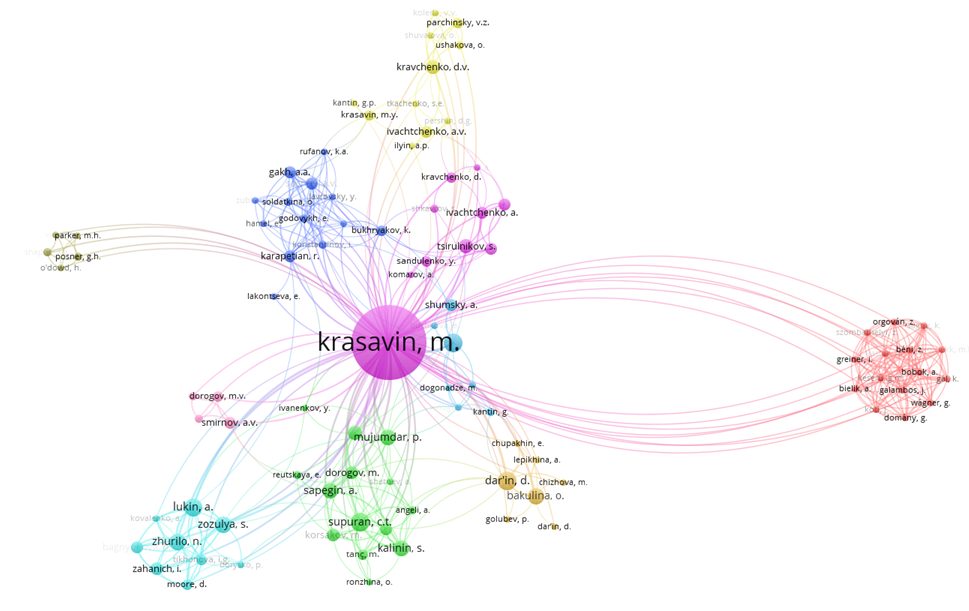 28
Контакты руководителей групп
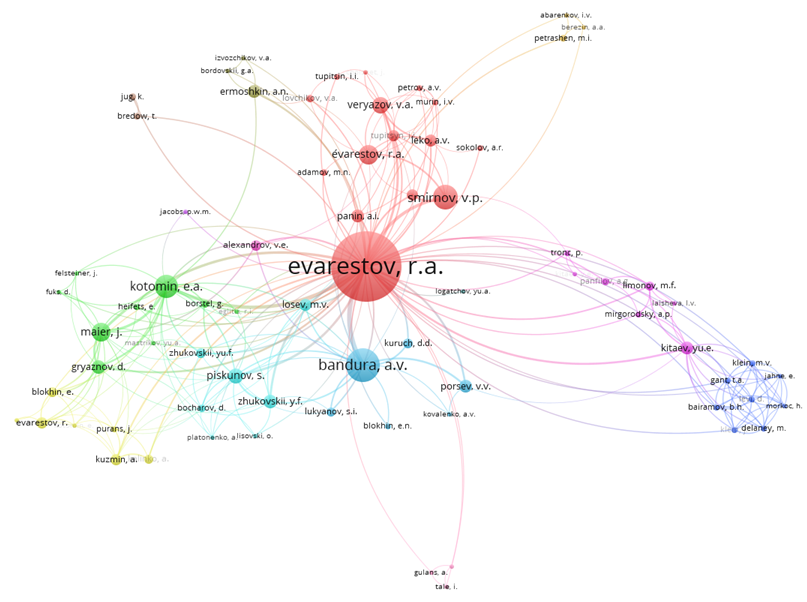 29
Контакты научных групп, работающих в одной области
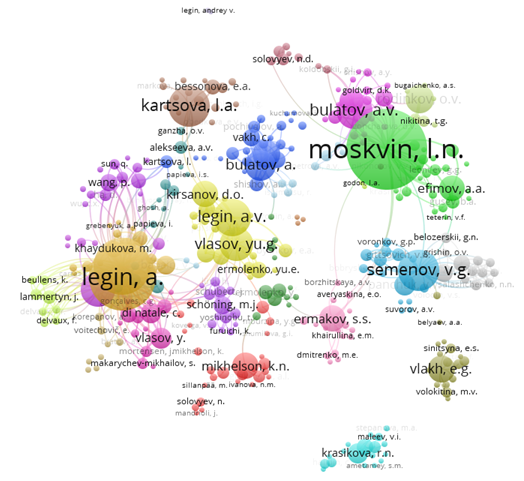 Аналитическая химия
30
Контакты научных групп, работающих в одной области
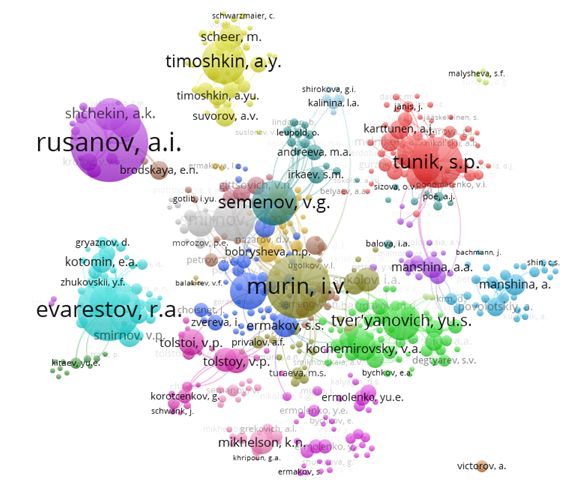 Нанотехнологии
31
Контакты научных групп, работающих в одной области
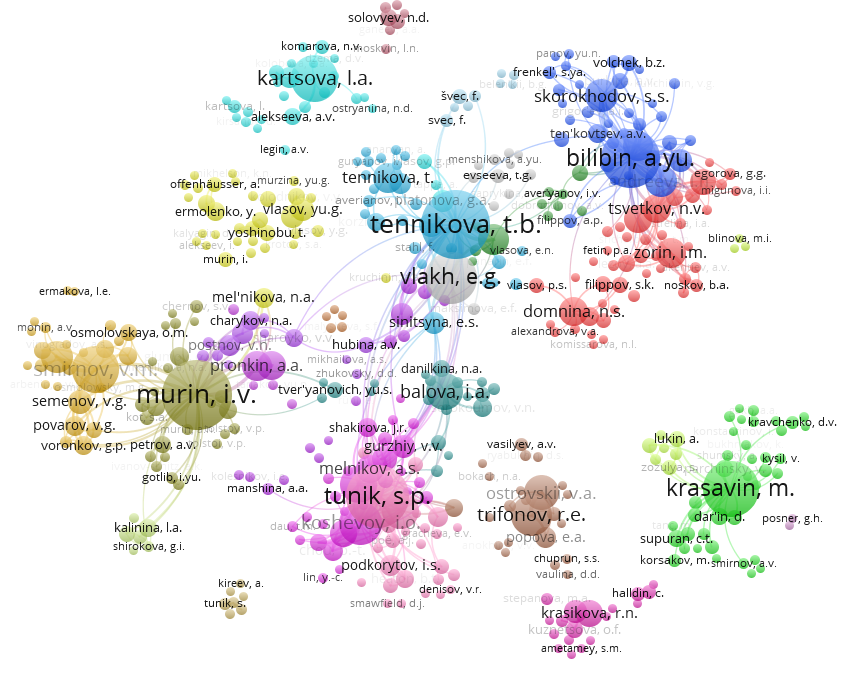 Био- и медицинская химия
32
Выводы 2018
+ Широкий спектр исследований; 
+ Достаточно полно представлены исследования различного характера (экспериментальные/теоретические, фундаментальные/прикладные); 
+ Хорошее соответствие направлениям развития отечественной науки и технологий; 
- Низкий уровень взаимодействия между группами
- Взаимодействие руководителей научных групп с внешними партнерами намного превосходит «внутреннее» взаимодействие.
Целесообразность организации в институте научных (тематических, проблемных,  …) семинаров  - минимум формализации, максимум дискуссий/общения; цель - формирование новых «точек роста», генерация новых идей, проектов …

	НХЛ: научная химическая лига
	Хим-чай
	Химчистка
	Вечера химии на химическом
	…
33
Top results 2014 - 2016
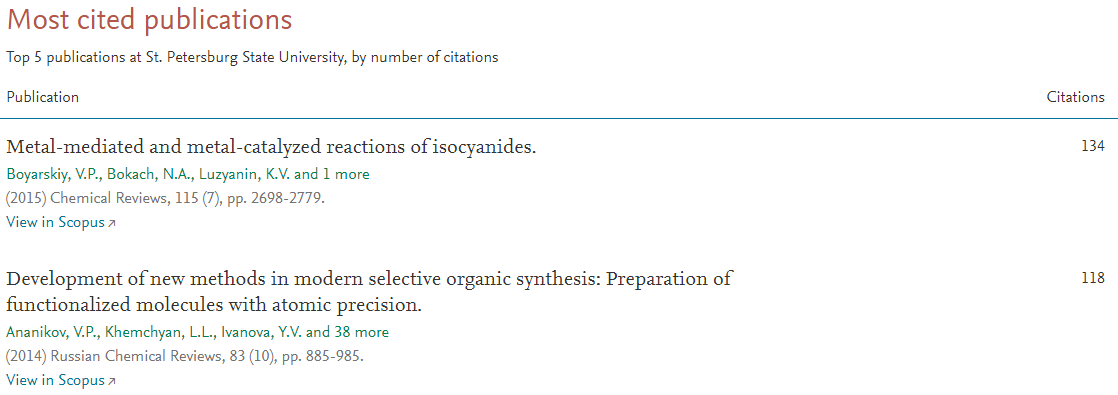 Chemistry
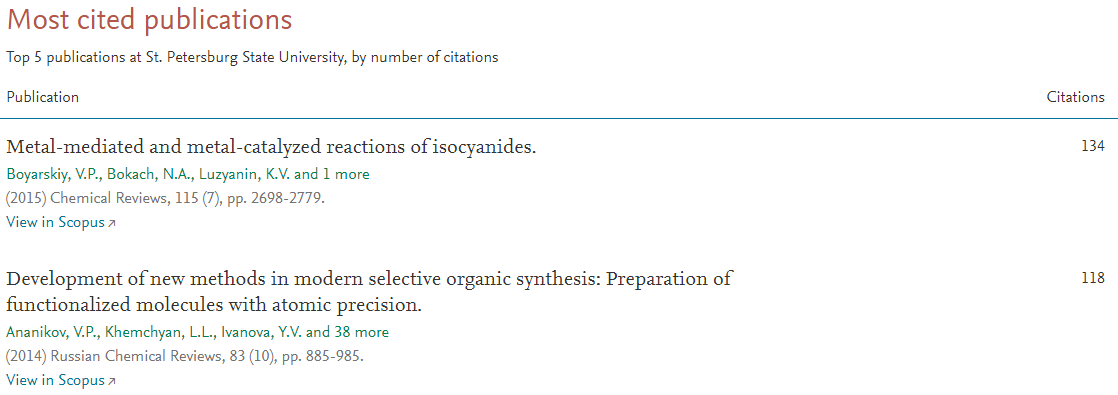 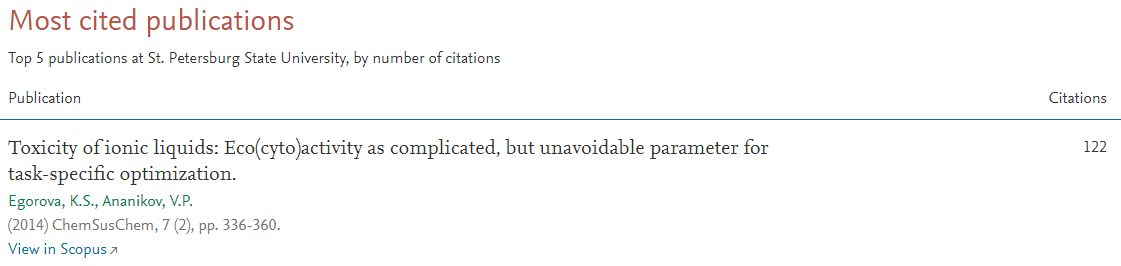 Materials science
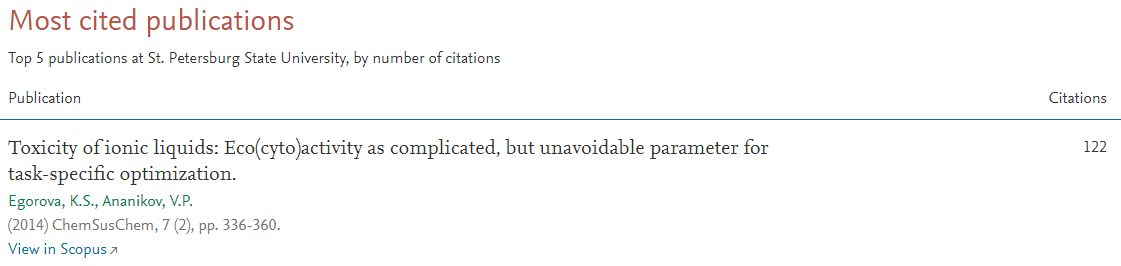 34
Top results 2016 - 2017
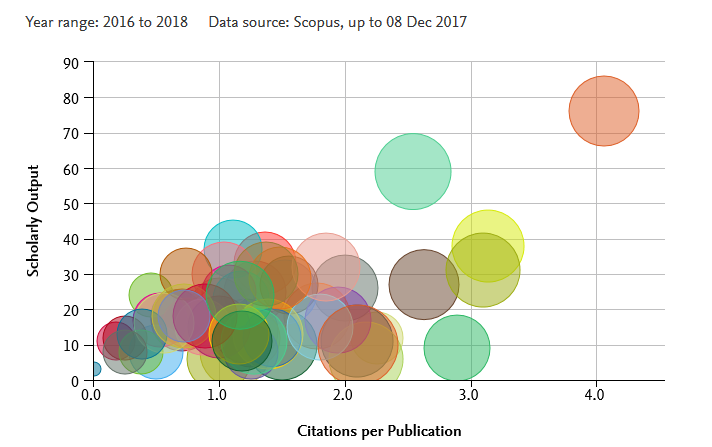 Kukushkin
Krasavin
Vasiliev
Bulatov
Tunik
Domnina
35
Институт Химии
2018
36